Тема 3. ОРГАНІЗАЦІЯ НАЙМАННЯ ПЕРСОНАЛУ НА ПІДПРИЄМСТВО
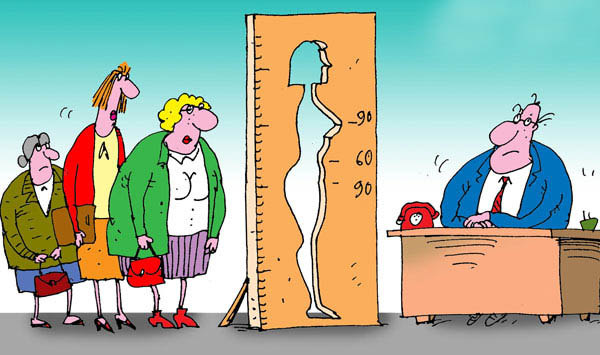 3.1. Сутність наймання персоналу на підприємство
Наймання персоналу — це ряд дій, спрямованих на залучення кандидатів, які володіють якостями, необхідними для досягнення цілей організації.
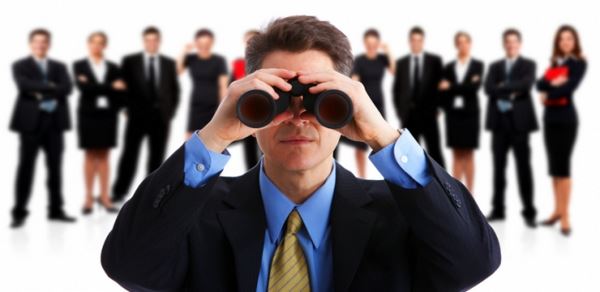 Процес наймання на роботу складається з таких етапів:
Планування потреби в персоналі.
Набір (залучення) персоналу.
Відбір працівників з кандидатів на вакантну посаду.
Обговорення й оформлення трудового контракту.
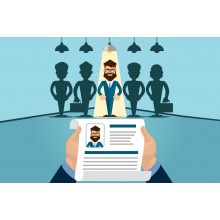 3.2. Планування потреби в персоналі
Для визначення потреби підприємства в персоналі потрібно з'ясувати, під впливом яких чинників вона формується. 

Внутрішньоорганізаційні чинники:
цілі підприємства, для реалізації яких потрібний персонал;
внутрішньоорганізаційна динаміка робочої сили (звільнення за власним бажанням, вихід на пенсію, декретні відпустки тощо).
До зовнішніх чинників формування потреби в персоналі належать такі:
джерела робочої сили;
темпи зростання і рівень інфляції і безробіття;
структурні зміни в економіці;
розвиток техніки і технологій;
політичні зміни; конкуренція;
стан ринку збуту і ін.
До основних методів прогнозування потреби в персоналі належать:

Економетрічні методи
Стохастичні (методи екстраполяції та скоригованої екстраполяції)
Метод експертних оцінок 
Балансовий метод планування 
Комп'ютерні моделі 
Нормативні методи (метод трудомісткості; за нормами часу, за нормами виробітку, за нормами обслуговування, за нормами часу обслуговування).
3.3. Залучення персоналу
Потребу в персоналі підприємство задовольняє в процесі залучення (набору) і створення резерву працівників для заняття вакантних посад. 
Етапи процесу залучення:
аналіз змісту робіт; 
визначення вимог до кандидатів на вакантну посаду; 
прийняття рішення щодо мотивації та перспектив кар’єрного зростання майбутніх працівників; 
вибір джерел залучення персоналу; 
здійснення практичних дій щодо залучення персоналу.
3.3.1. Аналіз змісту робіт
Аналіз змісту роботи — це процес дослідження змісту роботи з метою визначення переліку задач, що повинні виконуватись під час роботи, та індивідуальних характеристик цих робіт.
Для аналізу змісту роботи використовують такі методи:
спостереження;
співбесіда з виконавцем
 роботи та його безпосереднім
 керівником;
метод прямого аналізу
 стану роботи.
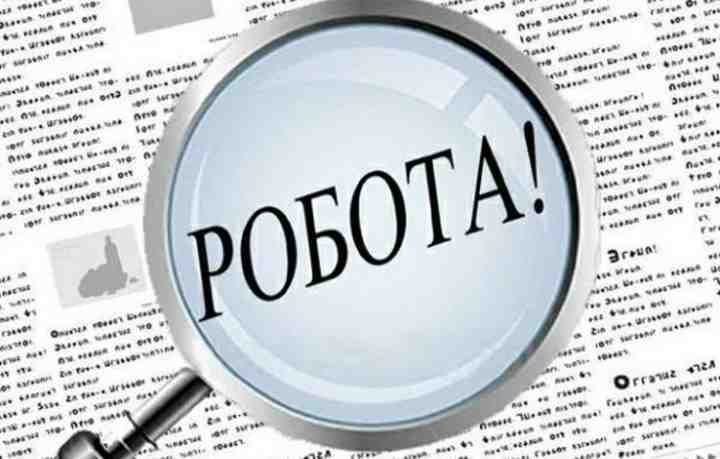 3.3.2. Визначення вимог до кандидатів на вакантну посаду
Як правило, при описі вимог до кандидата застосовують такий набір характеристик:
Фізичні дані.
Рівень кваліфікації.
Особові якості та здатності.
Інтелект.
Інтереси.
Мотивація.
Умови.
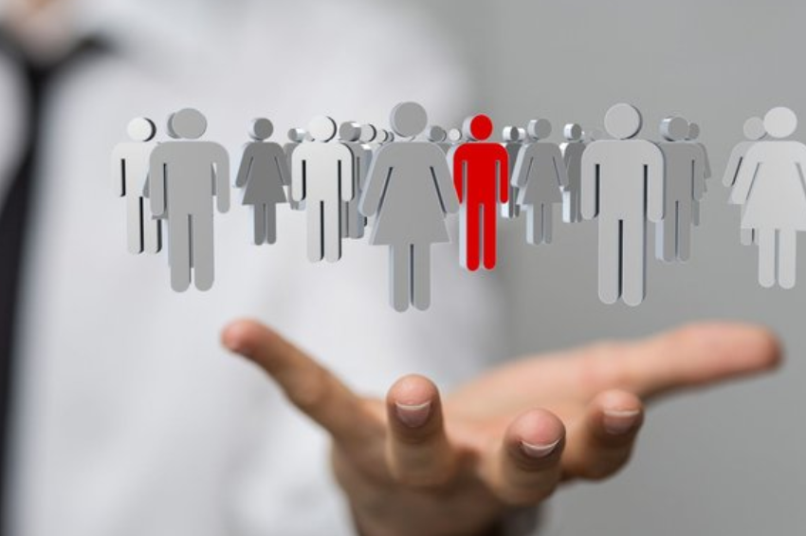 Для формування системи об’єктивних вимог до працівників можуть використовуватись такі методи:
метод експертних оцінок.
метод «від тестів».
професіографічні  методи.

 Для представлення вимог до кандидатів на вакантні посади існують різні
 документи:
Посадова інструкція;
Модель компетенцій;
Модель робочого місця;
Професіограма.
Соціограма;
Психограма.
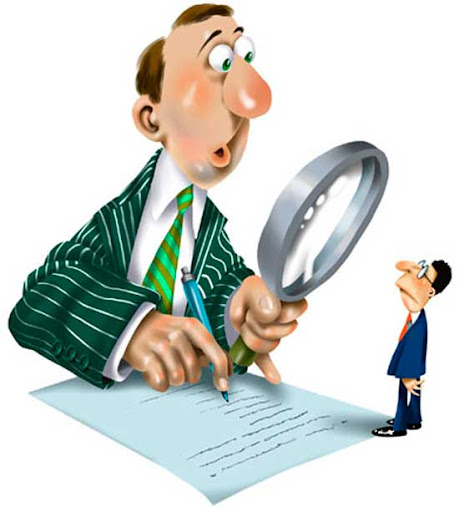 Посадова інструкція – основний організаційно-правовий документ, в якому викладаються задачі, функції, основні посадові обов’язки, повноваження і відповідальність працівників, що здійснюють трудову діяльність відповідно до посади, а також кваліфікаційні вимоги - необхідні для роботи знання і навички. 

Модель компетенцій – це документ, який описує необхідні для роботи на даній посаді особові характеристики працівників, їх здатності до виконання тих чи інших функцій, реалізації типів поведінки та соціальних ролей з конкретними показниками прояву компетенцій в професійній діяльності.
Кваліфікаційна карта – це документ, що описує набір кваліфікаційних характеристик, якими має володіти «ідеальний» працівник на певній посаді.

Модель робочого місця – це набір кількісних та якісних характеристик робочого місця, які описують загальні вимоги до кандидатів на дану посаду, формують уявлення про можливості кар’єрного зростання на даній посаді, умови організації праці та соціального забезпечення працівників.
Профісіограма – це комплексний опис змісту праці та виробничо-технічних, соціально-економічних, санітарно-гігієнічних умов трудової діяльності, а також обґрунтування нормативів і вимог професії до психо-фізіологічних характеристик спеціаліста, його особистості, професіональних знань, вмінь та навичок. 

Елементом професіограми є психограма.
Психограма – це опис психологічних характеристик конкретної професійної діяльності, сукупності психофізіологічних та особових якостей працівника, важливих для її успішного здійснення.
3.3.4. Вибір джерел набору персоналу
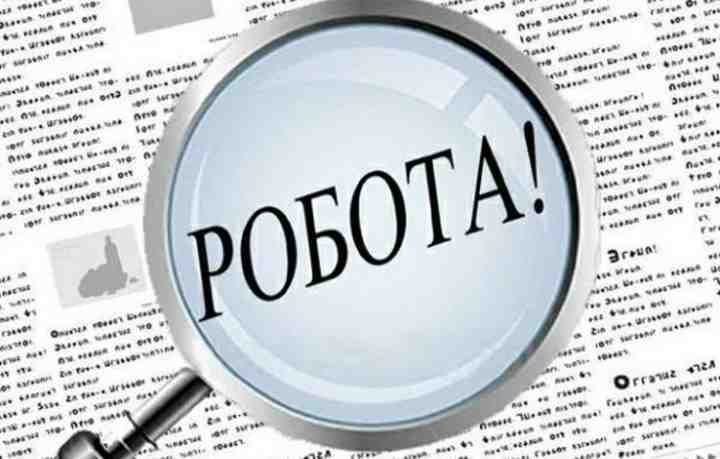 Виділяють наступні джерела набору персоналу:
3.4. Відбір персоналу
Відбір персоналу – складова процесу наймання персоналу, що пов’язана з вибором одного чи декількох кандидатів на вакантну посаду за встановленими критеріями з використанням певних методів оцінки серед загальної кількості претендентів на дану посаду.

Процедура відбору персоналу:
1. Попередній відбір.
2. Первинна співбесіда (інтерв’ю).
3. Оцінка кандидата
4. Перевірка наданої документації, збір
 та перевірка рекомендацій, медичний огляд.
5. Проведення підсумкової співбесіди
6. Прийняття рішення щодо наймання
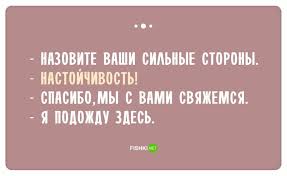 Мета попереднього відбо­ру — знизити витрати щодо наймання за рахунок скорочення кількості претендентів.
Способи первинного відбору:
аналіз резюме, представленого 
претендентом,
аналіз первинної анкети, 
що заповнюється претендентом
в момент першого
відвідування підприємства.
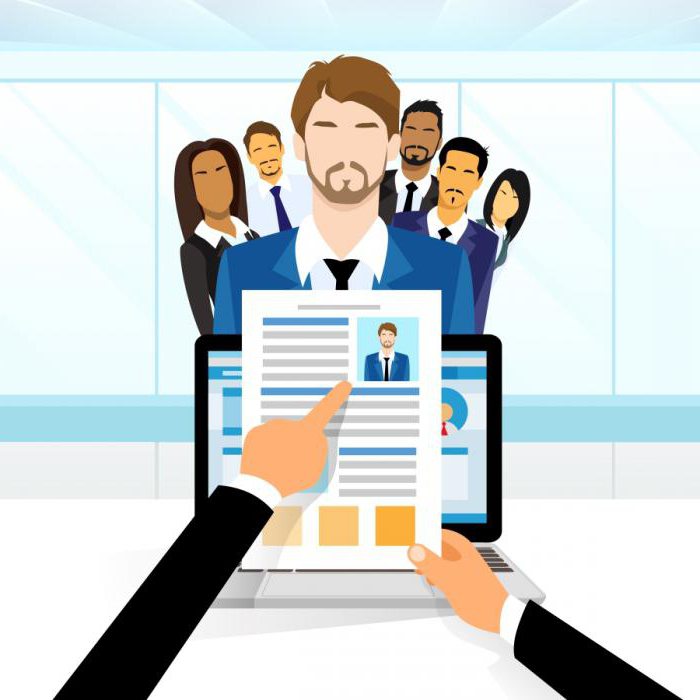 У резюме, як правило, описують такі дані:
особисті дані; 
мета претендента;
дані про освіту;
дані про професійну діяльність;
перелік професійних навичок та інтересів;
особові якості.

Виділяють такі види резюме:
хронологічне; 
функціональне; 
професійне.
На практиці найчастіше використовується комбінація перерахованих типів резюме.
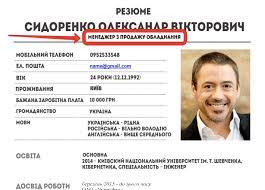 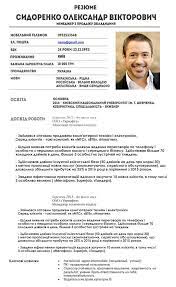 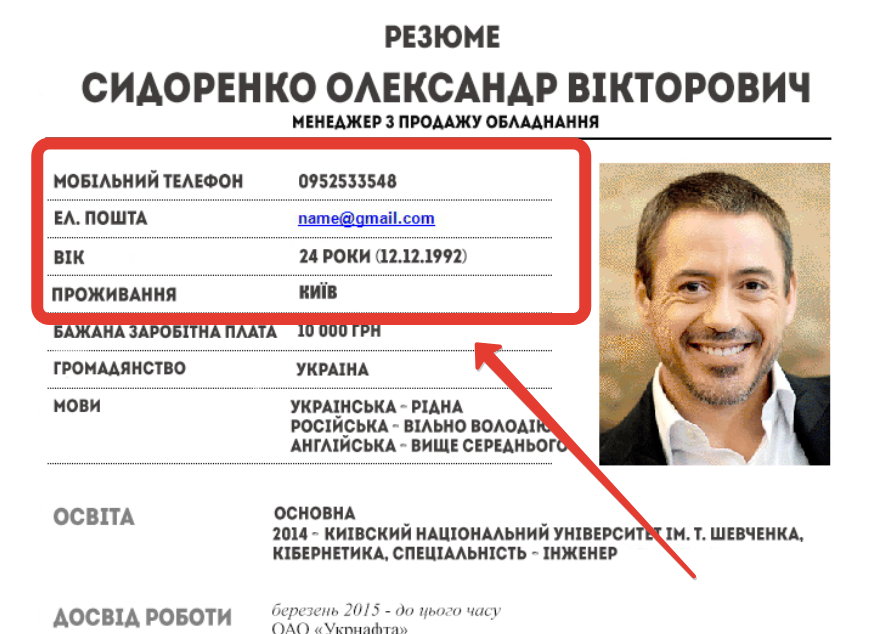 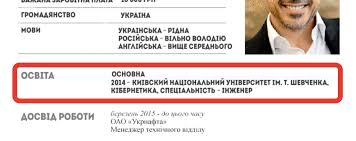 Первинна співбесіда (інтерв’ю) – це обмін інформацією між кандидатом на вакантну посаду та HR-спеціалістом за допомогою словесної комунікації, під час якої, з однієї сторони, здійснюється збір даних про профіль та потенціал майбутнього працівника, а з іншої сторони, претендент отримує дані щодо організації-роботодавця, робочого місця та перспектив особистісного зростання в разі працевлаштування. 

Отримана під час співбесіди інформація про кандидата дозволяє:
прогнозувати його ефективність виконання майбутніх функцій та порівняти їх з прогнозами відносно інших кандидатів;
визначити наскільки кандидат зацікавлений у даній роботі.
Виділяють такі види інтерв’ю:

1. За ступенем визначеності та формалізованості структури:
Структуроване;
Слабкоструктуроване;
Неструктуроване.

2. За складом учасників:                      
Панельне;
Серійне;
Групове;
Один на один.

3. В залежності від об’єкту вивчення:
Біографічне.
Поведінкове;
Стресове (провокативне);
Ситуативне;
Глибинне.
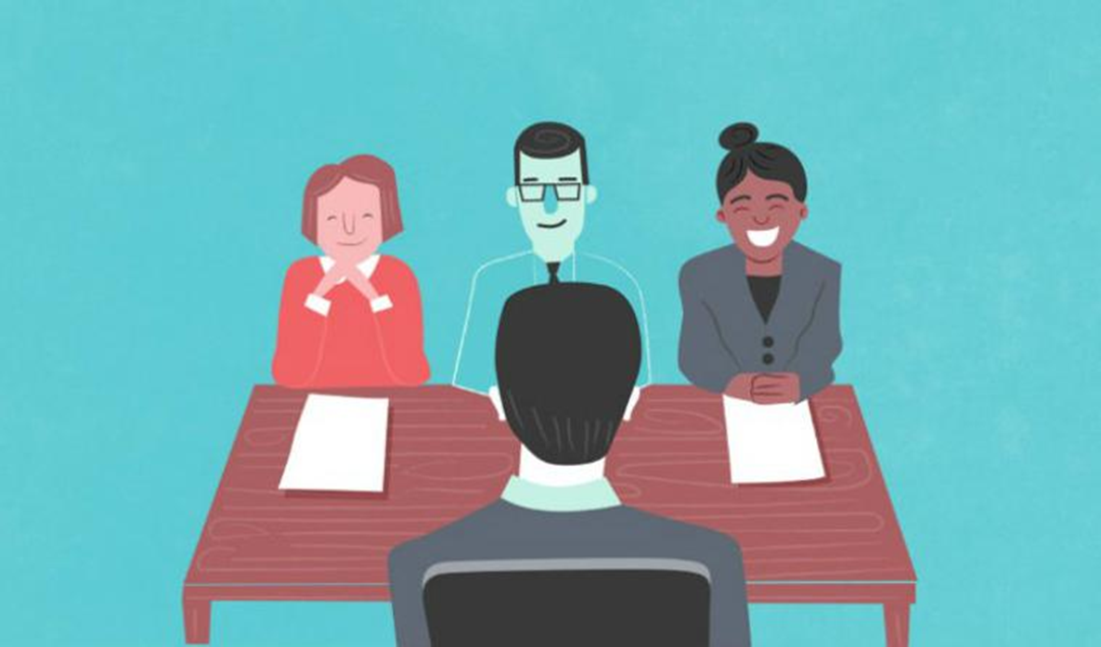 В процесі співбесіди інтерв’юєр має одержати інформацію за наступними блоками:
життєвий шлях, автобіографічні дані;
загальноосвітній рівень;
практичний досвід;
характеристика останнього місця роботи;
одержувана винагорода;
індивідуальні характеристики;
Помилки, властиві міжособистісному сприйняттю під час інтерв’ю:
помилка центральної тенденції;
помилка поблажливості;
помилка високої вимогливості;
ефект ореолу;
помилка контрасту;
стереотипізація.
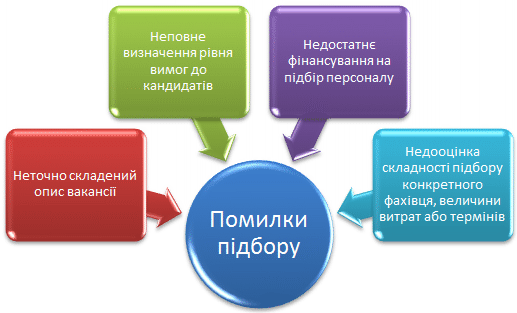 Мета підсумкової співбесіди - здобуття інформації по тих питаннях, які не були висвітлені на попередніх етапах відбору, та уточнення отриманої раніше інформації. 

Основними завданнями підсумкової співбесіди є:
з'ясування міри цінності кваліфікації, досвіду, потенціалу та інших характеристик претендента, у тому числі й особових, для підприємства і вакантної посади;
інформування кандидата щодо умов роботи на підприємстві та у посаді, діючих правил, умов оплати праці, бажаного терміну початку роботи;
обговорення деяких питань, пов'язаних з оформленням трудового договору;
з’ясування, чи не змінилося бажання кандидата зайняти вакантну посаду;
інформування кандидата про термін та форму сповіщення кандидата про прийняте рішення.
Остаточне рішення про наймання приймається особою або групою осіб, уповноважених приймати дане рішення. 
В разі ухвалення такого рішення кадрова служба має юридично закріпити відносини, що встанов­люються між працівником і підприємством-роботодавцем, а саме:
підготовити й підписати трудовий договір (контракт);
видати наказ про зарахування на роботу.

Трудовий договір (контракт) — це угода між працівником і підприємством про дотримання наступних умов:
працівник дає згоду виконувати певну роботу у певній посаді відповідно до правил внутрішнього трудового розпорядку підприємства; 
роботодавець дає згоду виплачувати працівникові обговорену ком­пенсацію (заробітну плату, пільги) і забезпечувати умови праці, що відповідають трудовому законодавству та колективному договору.
3.5.   Трудова адаптація
Трудова адаптація — це взаємне пристосування працівника і підприємства, яке базується на поступовій впрацьовуємості працівника на нових професійних, соціальних і організаційно-економічних умовах роботи. 

Виділяють два напрями адаптації:
первинна;
вторинна.
Аспекти трудової адаптації: 
психофізіологічний; 
соціально-психологічний;
професійний.

Ефективна програма трудової адаптації працівників включає три основні напрями:
Введення в підприємство.
Введення в підрозділ.
Введення в посаду.